Обществознание. 7 класс
Введение в курс
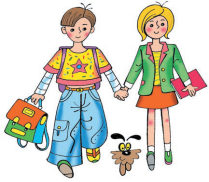 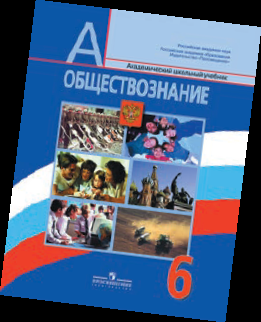 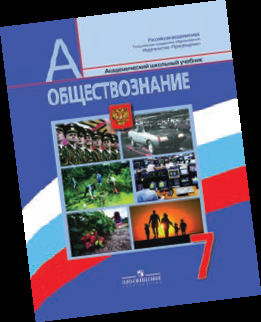 Дайте определение понятий
Паспорт
Гражданин
Государство
Правоспособность
Дееспособность
Права и обязанности гражданина и человека
6 класс Сравните 7 класс темы
Человек
Семья
Школа
Труд
Родина
Добродетели
 
Человек среди людей
Человек и закон
Человек и экономика
Человек и природа
Основные рубрики учебника.
Вспомни
Обсудим вместе 
Поэтическое слово 
Жил на свете человек 
Путешествие в прошлое 
Проверь себя 
В классе и дома
Словарь
Заключение
Что влияет?
Сравните
Обществознание – это….
1 строка -  подберите слово-синоним
2 строка – подберите два прилагательных
3 строка – подберите три глагола
4 строка – составьте обобщающую фразу из      четырёх слов.
Обществознание. Введение. 8 класс
Быть личностью
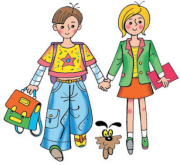 Текст 1
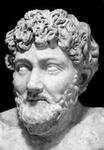 Прочитайте текст и выполните задания.
 
Известный древнегреческий баснописец Эзоп был рабом Ксанфа. Однажды Ксанф отправил Эзопа посмотреть, много ли народу в бане. Вернувшись, Эзоп сказал, что в бане только один человек. Ксанф пришёл в баню и увидел, что там очень много народа.
      - Почему ты обманул меня? – закричал он на Эзопа.
      - Взгляни на этот камень, - ответил Эзоп. – Он лежал у порога, все спотыкались, но никто не убрал его. Нашёлся лишь один, который, споткнувшись, откинул его подальше. Вот я и решил, что он единственный человек в этой бане.
 
О чём эта притча?
Что понимал под словом человек Ксанф, а что – Эзоп? Какие особенности личности Эзопа проявились в этой притче?
Приведите свои примеры
Приведите два- три аргумента, подтверждающие ваше мнение.




 
Эзоп – древнегреческий баснописец. 6 век до н.э.
Кто я?
Человек – это…
Индивид – это…
Индивидуальность – это…
Личность – это…
Факторы, влияющие на формирование личности
Наследственность
Семейное воспитание
Друзья
Школа
СМИ
Природная среда
Иное…
Этапы становления личности. Социализация.
Адаптация – это…
Индивидуализация – это…
Интеграция – это…
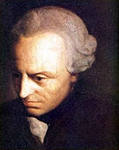 Текст 2
Проанализируйте высказывание немецкого философа И.Канта:
    «Личность – это способность человека быть господином самому себе благодаря добровольно выбранным твёрдым принципам.

Согласны ли вы с этим высказыванием?
Как вы понимаете смысл этого высказывания?
Приведите свои примеры, иллюстрирующие это высказывание
Приведите два- три аргумента, подтверждающие ваше мнение.





И.Кант – немецкий философ, 18 век
Личность – это….
1 строка -  подберите слово-синоним
2 строка – подберите два прилагательных
3 строка – подберите три глагола
4 строка – составьте обобщающую фразу из      четырёх слов.